Coordenação de Apoio a Assuntos Estudantis (COAEST)
SERVIDORES LOTADOS NO SETOR:
Nayara freitas – Coordenadora – tae
Higino carvalho – tae
Sâmmya adona – tae
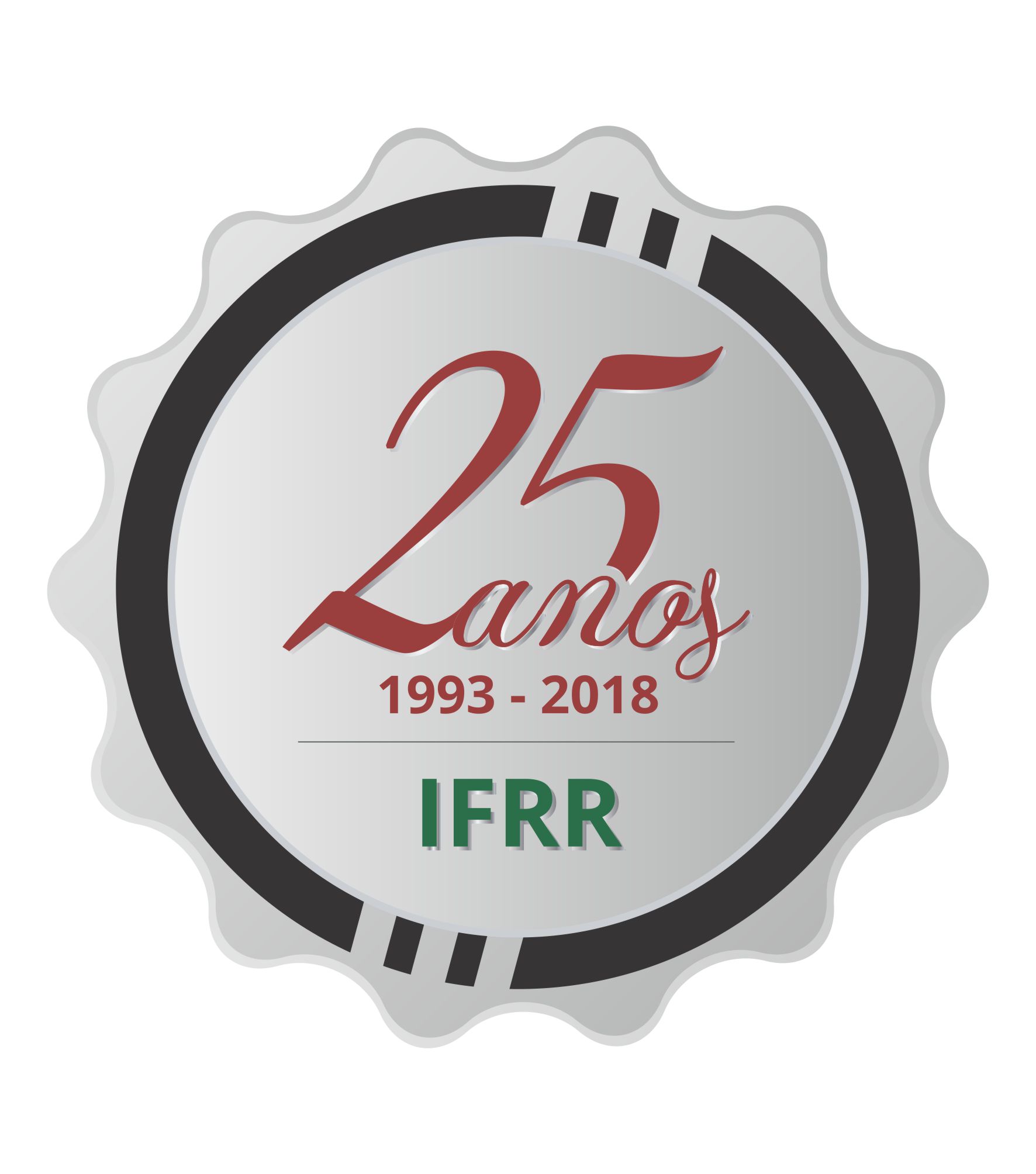 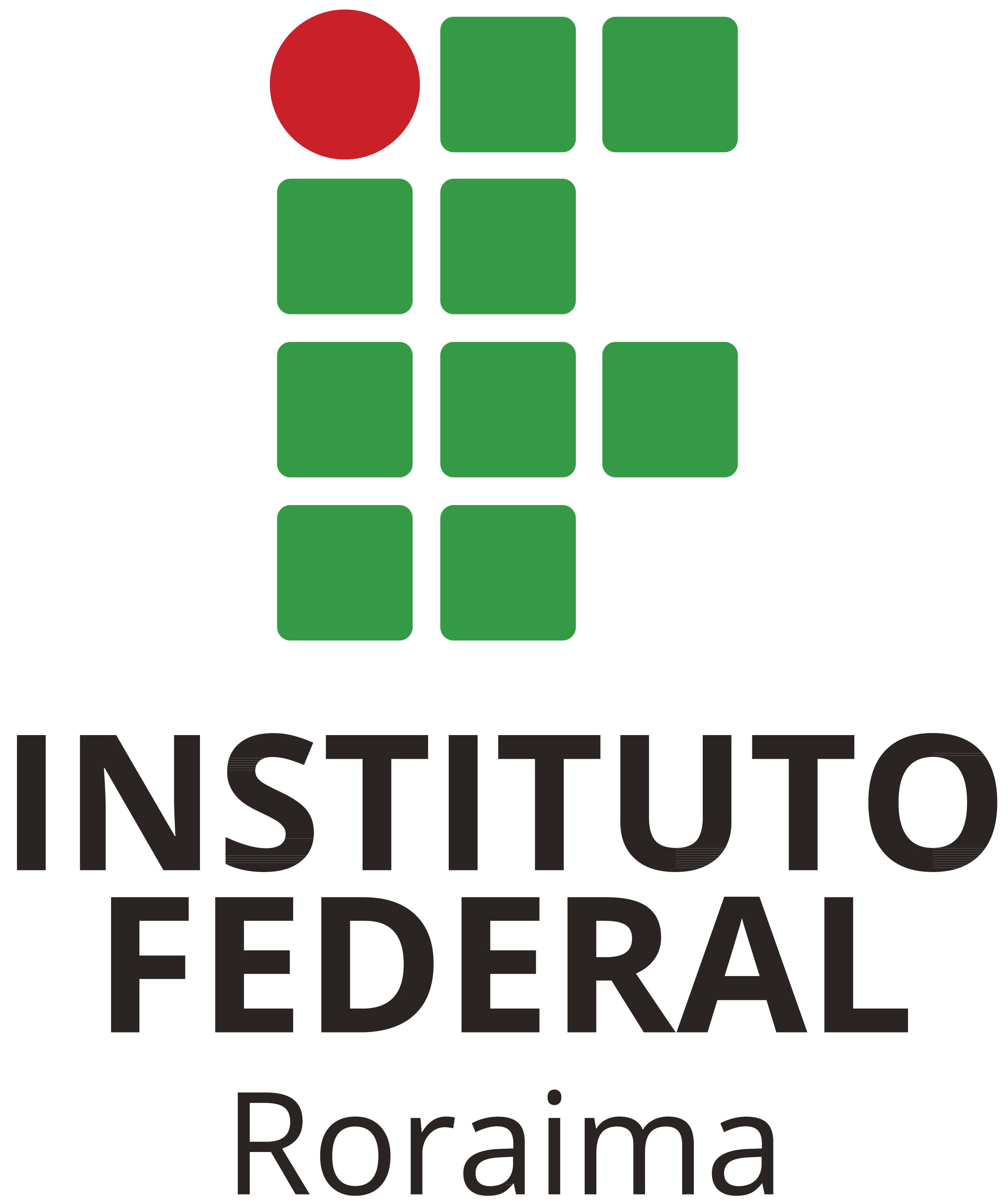 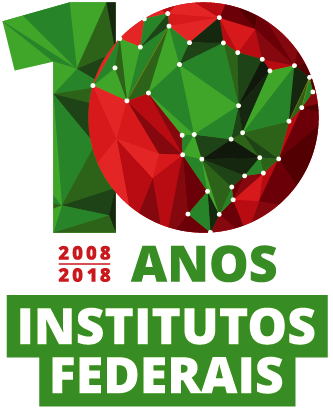 INOVA
Regulamento reformulado, aprovado pela Resolução nº 350/Conselho Superior, de 28 de fevereiro de 2018.
 Principais alterações:
Do Coordenador do projeto: Ser servidor do quadro efetivo do IFRR (Art. 9º );
Todos os participantes: Possuir currículo atualizado na Plataforma lattes; Assinar Termo de Compromisso.
INOVA
O valor do auxílio financeiro será definido em reunião do Colégio de Dirigentes (COLDI), de acordo com a disponibilidade orçamentária dos Campi (Art. 16);
INOVA
A responsabilidade pelo depósito será da Diretoria / do Departarnento de Administração do Campus do Coordenador, setor que deverá obedecer ao prazo limite de pagamento disposto no Edital (Art. 17 § 1°):


Em caso de descumprimento do paragrafo anterior, a PROEN irá determinar o pagamento direto ao Coordenador, sendo o valor descontado do orçamento correspondente do Campus, sem prejuízo de abertura de procedimento para apuração de responsabilidade (Art. 17 § 2°).
INOVA
Edital nº 004/2018/PROEN/IFRR, publicado em 18/04/2018.
 Inscrições: 23 de abril a 07 de maio de 2018.
 Prazo limite para enviar as inscrições à Proen: 09/05/2018.
 Homologação das inscrições (Primeira Etapa da Seleção - Eliminatória): 10/05/2018.
INOVA
OUTRAS DATAS IMPORTANTES:
INOVA
Relatórios 2017
Aspectos positivos:
 Integração entre servidores, estudantes e componentes curriculares;
 Melhora no rendimento dos estudantes;
 Aulas mais atrativas e estudantes motivados;
 Construção e manutenção de ambientes didáticos;
 Promoção de eventos;
 Impressão e distribuição de livros de poesia.
INOVA
Dificuldades:
 Atraso no repasse do auxílio financeiro;
 Envio tardio dos relatórios;
 Notas Fiscais ilegíveis, sem identificação do consumidor ou em nome de terceiros;
 Compras não previstas no projeto aprovado, sem apresentação de justificativas.
INOVA
PROPOSTA DE REUNIÕES COM OS SERVIDORES-COORDENADORES:
MONITORIA
Regulamento reformulado, aprovado pela Resolução nº 351/Conselho Superior, de 28 de fevereiro de 2018.
 Principais alterações:
Regulamentação da monitoria voluntária (Art. 10, inciso I):
a) Entende-se que a monitoria voluntária é uma atividade optativa a ser realizada dentro dos cursos de nível médio técnico e de graduação.
b) A monitoria voluntária será disponibilizada via Edital específico ou planejada por um docente-orientador com anuência do Coordenador de curso.
MONITORIA
DA SELEÇÃO DOS MONITORES:

 A seleção dos estudantes-monitores voluntários e remunerados será realizada por meio de Edital que deverá indicar os componentes curriculares a serem contemplados e demais informações necessárias ao processo. (Art. 22 )

 O Edital será elaborado por Comissão Especial composta por servidores  indicados pela PROEN e pelos campi. (Art. 23 )
MONITORIA
O estudante-monitor receberá bolsa mensal, cujo valor será definido, anualmente, conforme disponibilidade orçamentária dos campi, em reunião do Colégio de Dirigentes (COLDI),  publicado em Edital específico a ser divulgado pela Pró-Reitoria de Ensino - PROEN. (Art. 18)
Valor da bolsa monitoria em 2018: R$ 400,00 (quatrocentos reais).
MONITORIA
RELATÓRIOS 2017
 Dificuldades:
- Cumprimento dos prazos estabelecidos em Edital;
- Relatórios em desacordo com o plano de trabalho aprovado, sem apresentação de justificativa;
- Frequências inconsistentes;
- Baixa demanda de estudantes atendidos nos campi.
francisco.soares.ufmg@gmail.com
OBRIGADA!coaest@ifrr.edu.br